Adjectives
Writing Week 3, Day 1
Slide 1
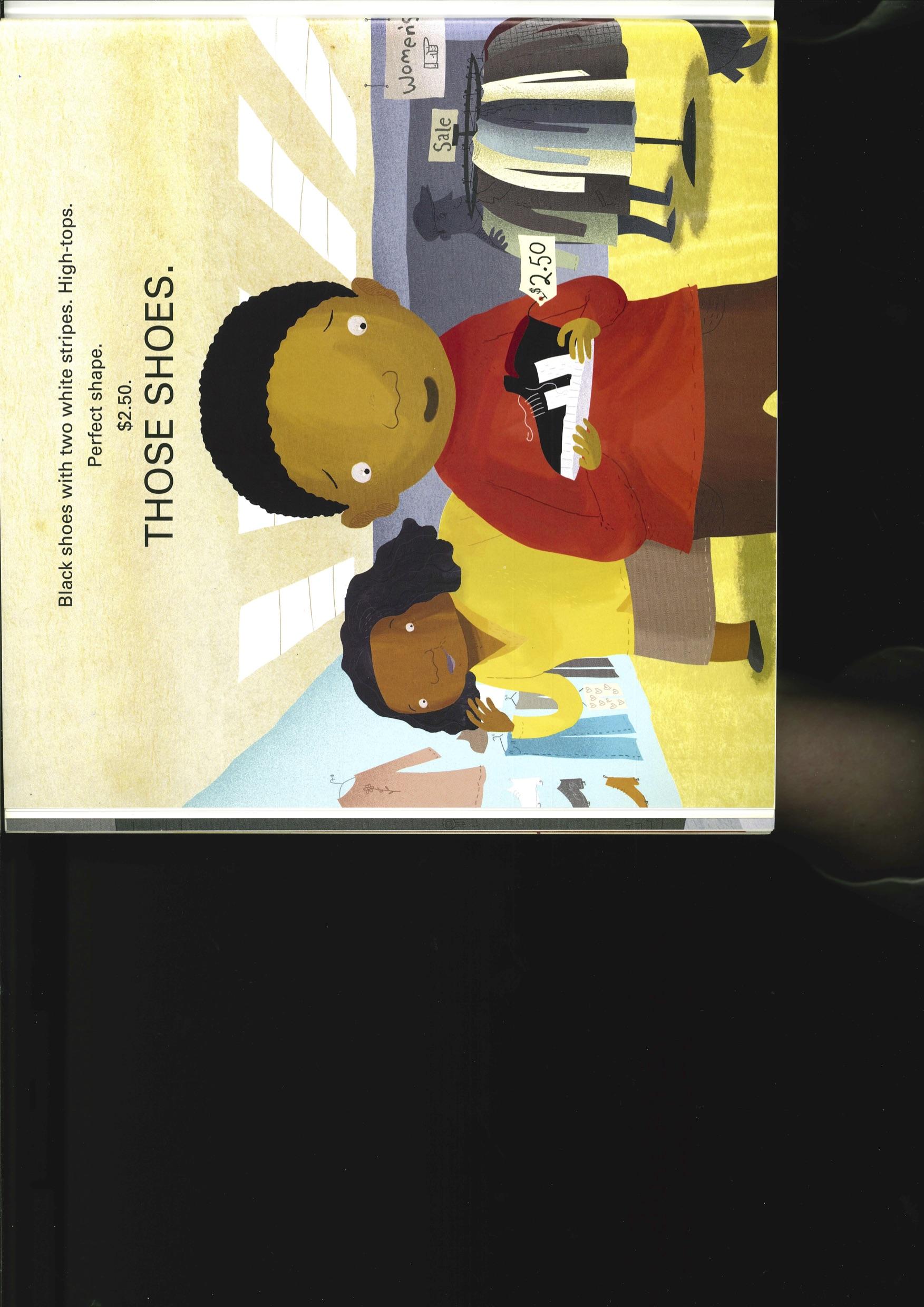 Slide 2
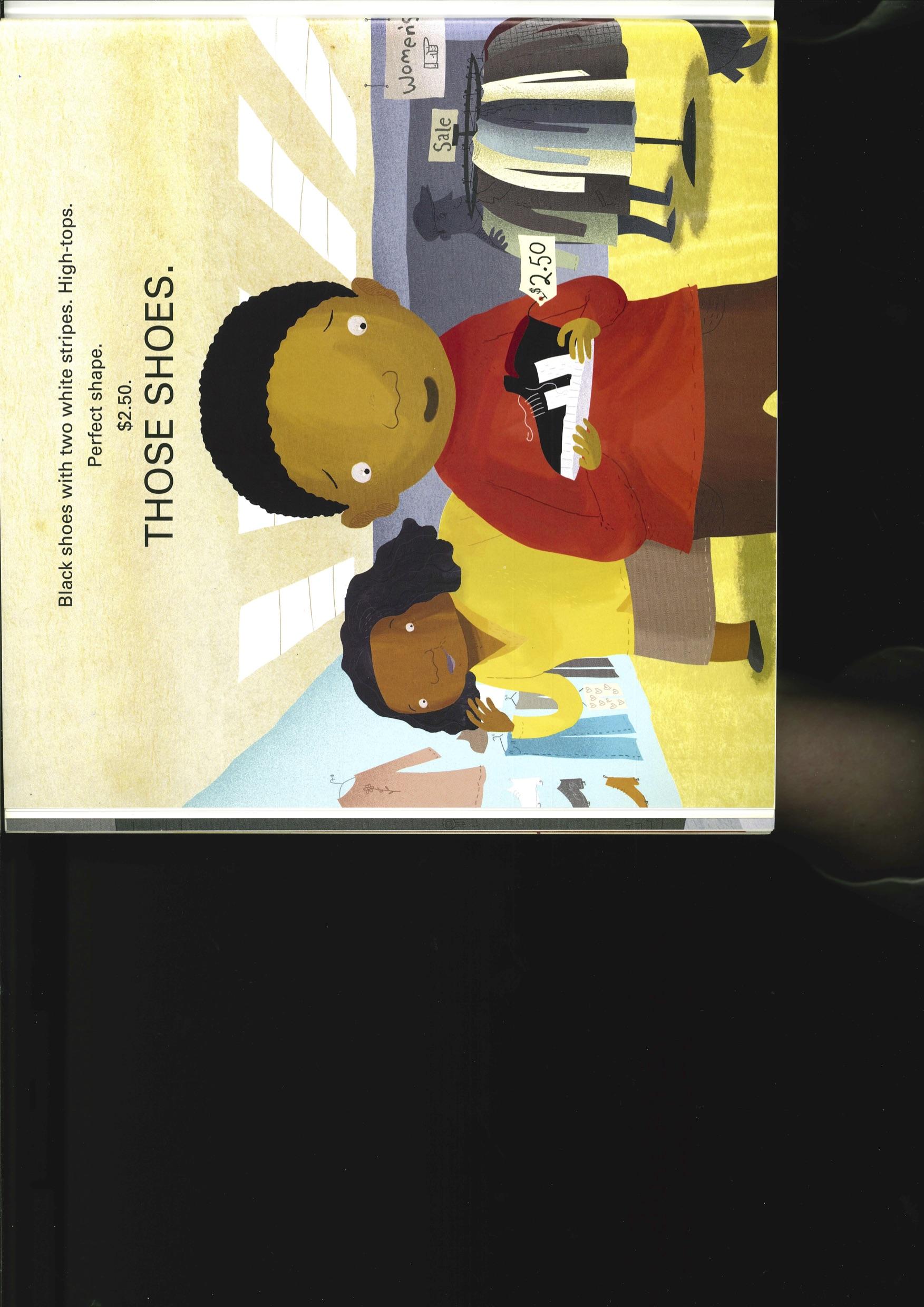 What? shoes

Which ones? Whose?
those

What like?
black, with two white stripes
perfect shape

What kind?
high-tops
Slide 3
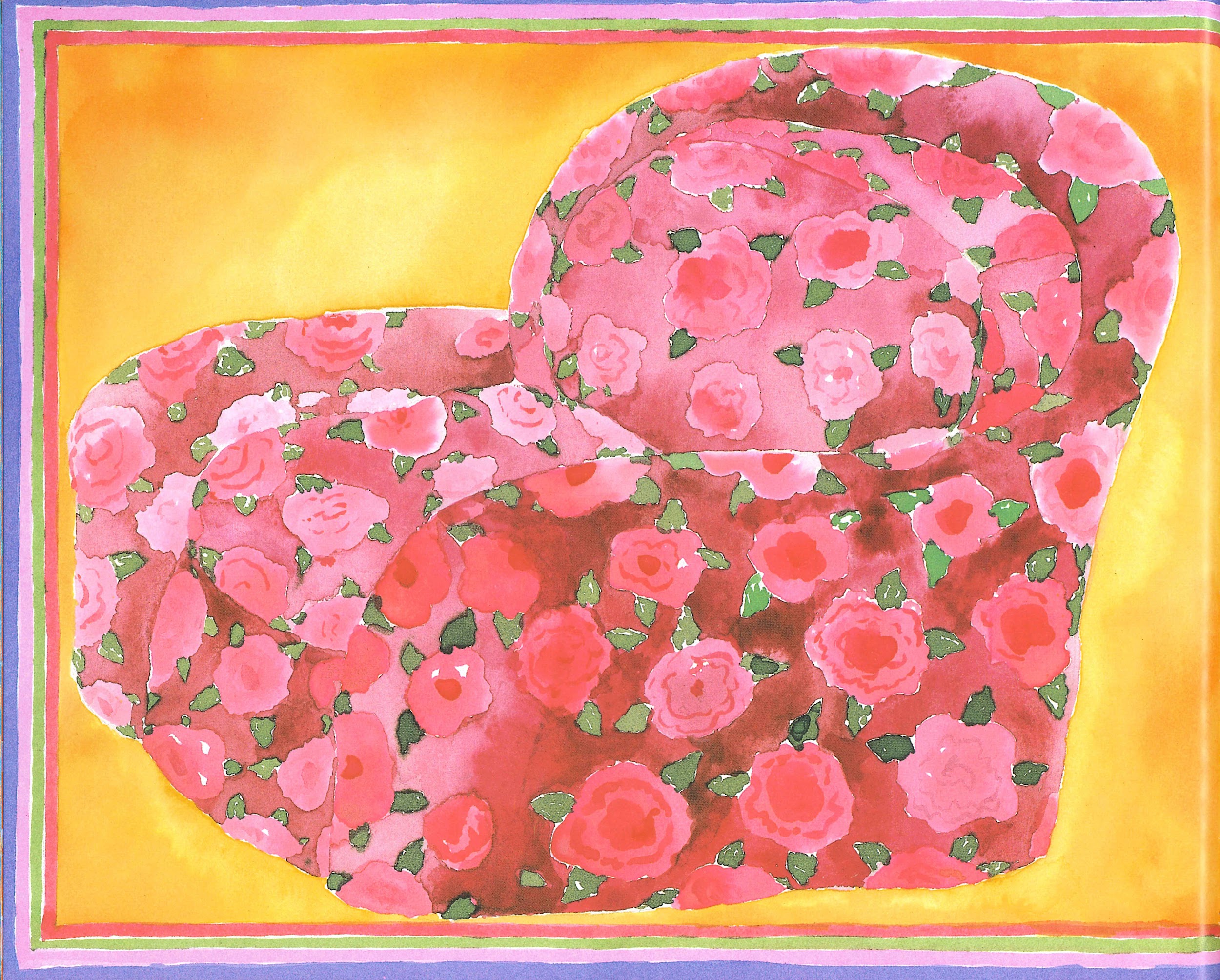 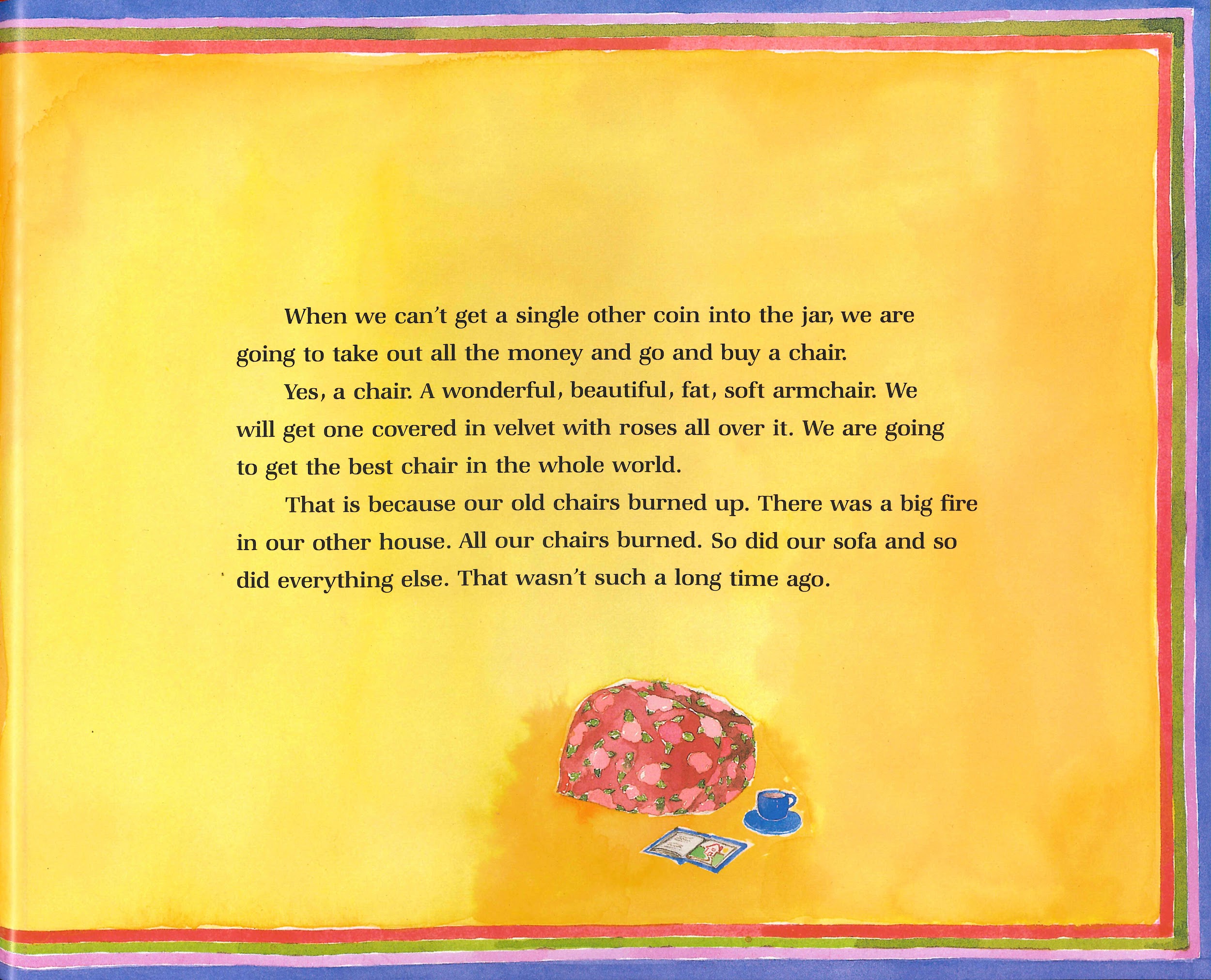 Slide 4
What? chair

Which ones? Whose?
the best in the whole world

What like?
wonderful
beautiful
fat
soft
covered in velvet 
with roses all over it
What kind?
armchair
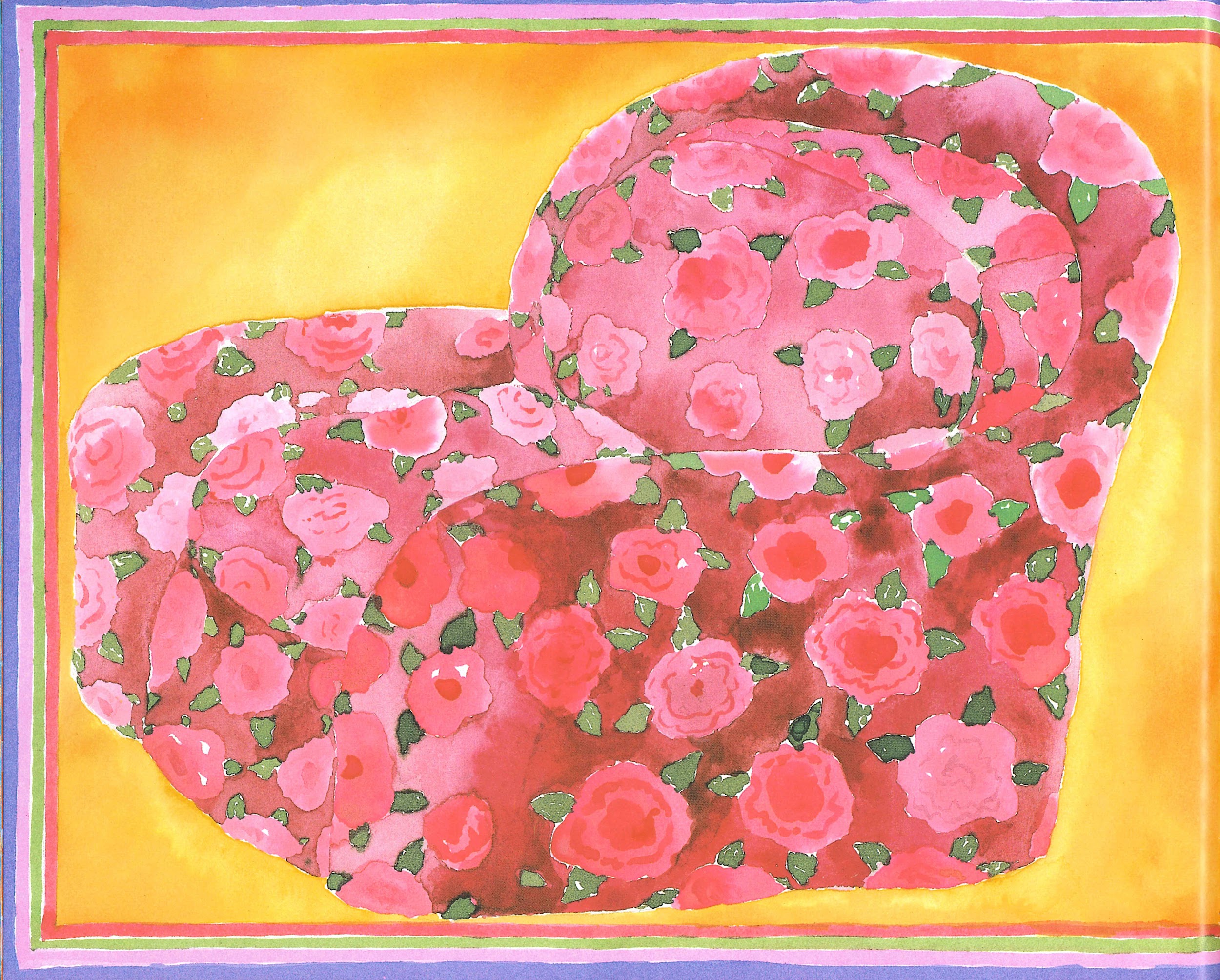 Slide 5
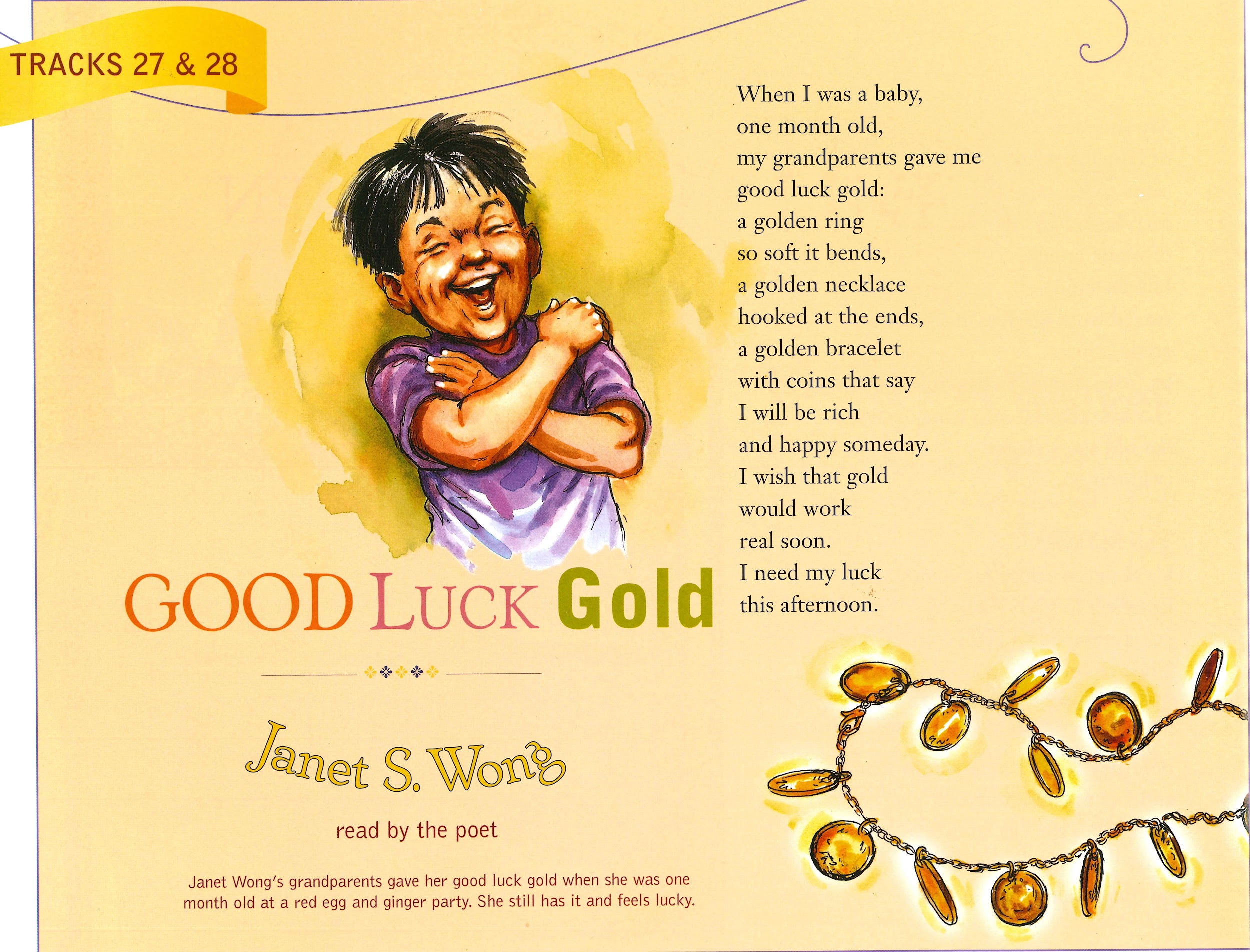 What? ring

What like?
so soft it bends

What kind?
golden